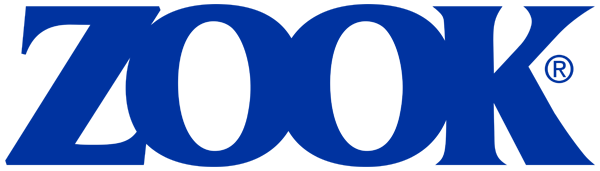 Social Media Video – Right Click to Save Video on Desktop
Suggested Text:

Choosing the right Rupture Disk design for your application may be confusing. Email sales@zookdisk.com and we will provide you with the best solution for your application. #RuptureDisk #ZOOK

Can include website link: www.zookdisk.com
Visit us at www.zookdisk.com